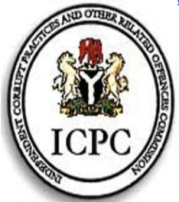 National Conference on Transparency, Accountability and Ethical Values in Tertiary Institutions for Sustainable Development20th-21st May, 2014 Ladi Kwali Hall, Sheraton Hotel AbujaPRESENTATION OF THE FINDINGS OF THE UNIVERSITY SYSTEM STUDY AND REVIEW (USSR) REPORT
Presented
By
Prof. Olu Aina OFR
Hon. Member ICPC
Background
Inundated daily with petitions from students, staff, unions, and other stakeholders of our tertiary institutions, alleging all manner of corrupt practices and abuses, the Independent Corrupt Practices & Other Related Offences Commission (ICPC) decided to invoke the statutory mandate derived from Section 6 (b)-(d) of its enabling law to undertake a comprehensive Systems Study and Review of the Nigerian University system with the principal aim of identifying and correcting corruption-prone processes. 

However, ICPC was careful in making the intervention specific in a way that did not conflict with the regulatory, supervisory and/auditing roles of the Visitor, Ministry of Education, Councils and indeed the Nigerian Universities Commission (NUC)
Study Objectives
A key objective of the USSR was :
To examine the practices, systems and procedures of the Universities and ascertain which of such practices, systems or procedures aid or facilitate fraud or corruption; impede on quality of service delivery, or open to manipulation and circumvention for personal gains and creating situation of deliberate or inadvertent victimization of students and staff.
Study Design
The Study was intended as a Fact-finding and Problem-solving exercise that involved the administration of Survey Questionnaires, receipt of memoranda and oral interviews/public hearings.

Three (3) Universities, were selected for a pilot Study on the basis of the 3 types of proprietorship and the geography of Nigeria (samples reflecting the Federal/State/Private University ownership as well as the North/West/East characteristics)
Key Findings
There are eight key issue areas in the findings:
Management of Funds
Contract awards and contract management
Appointments, Promotion and Discipline of Staff
Admissions, Enrolment and Registration of Courses
Examination Administration and Award of Degrees
Departmental Administration and Faculty Governance
Research and Research Administration
Teaching and Learning Services and Facilities
Corrupt Practices identified in the Management of Funds
Diversion/virement/misapplication of funds to meet other needs without recourse to procedure in appropriation

Non-payment of salary as at when due and inability to pay the arrears owed to staff , leading low morale and disruption of calendar.

Lack of transparency in the constitution of the budget monitoring committee by the authorities

Non-remittance of pension, taxes and other deductions leading low income generation and industrial acrimonies
Corrupt Practices identified in the Management of Funds (cont.)
Lack of accountability; Misapplication, misappropriation regarding Internally Generated Revenues

Lack of accountability in the management of  refundable caution deposit, which are generally not refunded to students upon graduation

Inadequate documentation of sources of income

Lodging of official funds in personal accounts yielding interest for account holder
Corrupt Practices identified in the Management of Funds
Over-invoicing and falsification of document such as receipts, and alteration of figures

Fictitious expenditure and padding of expenses, as well as disregard for audit queries

Converting of official funds  and university resources to private use

Fraudulent allocation of funds to inappropriate  heads during budgeting process 

Payment of salaries to ghost workers/inflation of staff nominal roll
Corrupt Practices identified in Relation to Contract Awards
Regular and occasional contract “cornering” by Council members; these compromise the integrity of the University and the quality of project execution

Contract splitting in order to bypass approval limit or favour specific contractors

Non-adherence to rules and policies regarding contracts leading to award of contracts to corrupt and incompetent firms and suppliers;

Selection of projects on the basis of personal interests and opportunity of personal benefit- end users of project not carried along and project ending up abandoned 

Bribery and other forms of gratification to secure contracts or deliver substandard project/supplies

Inadequate/dishonest project monitoring and evaluation
Corrupt Practices identified in Relation to Appointments, Promotion and Discipline of Staff
Gratification, victimisation, favouritism, nepotism, arising from ethnic, religious and other sentiments by the authorities and parties concerned
Lack of due process and consistency in the procedures for appointments and promotion e.g. some employees being interviewed well after they have resumed work only to fulfil all righteousness; irregular conversion of part-time employees to full-time
Lack of policy on deployment of staff to check staff overstaying in one position which encourages corruption
Abuse of promotion and transfer criteria based on favouritism or vendetta
Forgery of certificates and other credentials by officials to secure appointment including plagiarism and false claim to publications- due to lack of due diligence or connivance.
Corrupt Practices identified in Relation to Admissions, Enrolment & Registration
Non-adherence to approved carrying capacity as set by the National Universities Commission (NUC) - with the consequences of over-stretching facilities, leading to crises
Non-adherence to rules and regulations guiding admission leading to admission of unqualified and less qualified candidates  (leading to poor and unemployable graduates)
Political interference in the admission process-  a major reason for which some more qualified candidates but without “god-fathers “ are marginalised
Inadequate funding which encourages Universities to engage in over enrolment of students in order to generate funds to run the institution- low quality turn out resulting
Corrupt Practices identified in Relation to Admissions, Enrolment & Registration
Use of forged credentials, including admission letters and SSCE results with connivance of unscrupulous university officials.

Lack of proper monitoring and the absence of punitive measures taken against the University by NUC and FME

Cheating in the UTME and post-UTME

Registration without payment of appropriate fees

Offering of un-accredited courses and Registration of illegal students for same
Corrupt Practices identified in Relation to Examination Administration & Award of Degrees
Sale of examination questions and other examination-related information by officials

Gratification and inducement of officials to manipulate award of marks/grades e.g Swapping of grades in favour of students that did “sorting”

Students writing examination by proxy and Direct cheating in examinations

Delay of students from graduating due to poor record-keeping/management, delay in the release of examination results and deliberate victimisation by officials

Manipulation of internal examination processes  leading to graduation of unqualified students and their enrolment for National Service.
Corrupt Practices identified in Relation to Departmental Administration & Faculty Governance
Undue interference in Departmental affairs and imposition by management

Appointment of HODs (and in some cases, Deans) on the basis of nepotism and ethnic/religious affiliations, without following laid-down rules and policies by VCs

Inability to hold regular departmental and faculty meetings leading to dictatorial tendencies by the Dean and HODs; quality of service delivery is thus affected

Distribution of teaching load and other faculty assignments on the basis of friendship and patronage. In other instances, there are resort to vendetta in the allocation of courses and other workload

Falsification of personal and records and/or deliberate failure to keep records, including those relating to students.
Corrupt Practices identified in Relation to Research & Research Administration
Plagiarism and fraudulent citation by researchers, mainly for the purpose of promotion

Diversion of research funds to other uses either by the authorities of the researchers

Poor fund allocation to research head and diversion of even the poor allocation to other heads

Ghost-writing of students’ research project works
Corrupt Practices identified in Relation to Teaching and Learning Services
Delay in take-off of Semester lectures and non-completion of syllabus by lecturers

over-crowding of classrooms  and Non-adherence to students/lecturer ratio results 

Lack of commitment to work by the lecturers, leading to absenteeism and non-preparation for lectures

Continued defiance to NUC’s ban on satellite campuses and programmes with impunity by institutions

Frequent strike action by staff and students interrupting the academic calendar

Defiance of ban on Sales of lecture notes, hand-outs and “textbooks” hurried put together

Non-provision of adequate and appropriate practical apparatus
Corrupt Practices identified in Relation to Teaching and Learning Services
Late opening and early closing of library, especially non-residential institutions

Stealing and mutilation of library books/materials by students, with impunity.

Inadequate/irrelevant (outdated) textbooks

Inadequate reading tables and chairs in classrooms and libraries

Corruption in the allocation of official bed spaces to students in hostels by the managers

Gratification and bribery  to influence allocation of hostels accommodation by students 

Sale of accommodation spaces by official-occupants to highest bidders by students without any repercussion
General Comments/Observations
Identified corrupt practices pervade the whole gamut of the academia affecting teaching and non-teaching staff as well as students

The corrupt practices call into question the integrity of the system and of the products

Corrupt practices hinder the attainment of the strategic objectives of most of these institutions and of the nation’s tertiary institution system in general.
What Next?
1. Development of institutional responses:
The Report of the pilot University System Study and Review (USSR) exercise conducted is being shared with the affected universities, who would be required to come up with a 5-year Integrity Plan to tackle the identified corruption related challenges within their system and upon which ICPC/NUC and other stakeholders will constantly monitor and evaluate them. Universities are being benchmarked/evaluated based on their own set parameters.
What Next?
2. Extension of Study to other institutions:
Further Study of the remaining institutions in the Nigerian tertiary education system: the Template for the Conduct of University Systems Study and Review is however to be applied to all Nigerian universities, Polytechnics and Colleges of Education irrespective of the proprietorship.
What Next?
3. Capacity Building to Tackle Corruption:
Working with the regulatory authorities in the higher education sector, viz., the NUC, the NBTE and the NCCE, the ICPC would be engaging in capacity-building for the principal officers and other managers of our higher institutions as we seek a concerted effort to stamp out this menace that is hindering the development of the country’s higher education sector. This conference is the first step in that direction. It is expected to become an annual event.
Conclusion
The struggle to eradicate corruption in our tertiary institutions requires concerted efforts from all stakeholders.

We have already taken the first step.

YOU should be part of the effort too.

Thank you for your attention!